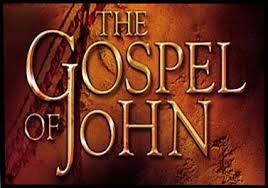 JOHN 15:16May 22, 2019
[Speaker Notes: Next Slide]
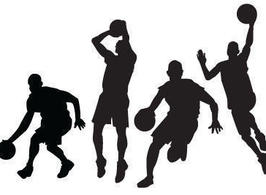 “This is my commandment.”
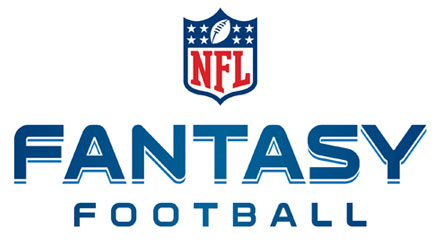 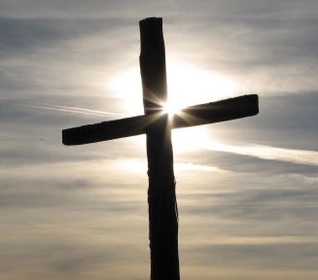 A plumb line is a weight suspended from a string used as a vertical reference line to ensure a structure is centered.
“I made God my choice!”
Those, whom He chooses, He also ordains/anoints/empowers, to do His will!

II Corinthians 4:7
I Corinthians 1:26-28
I Corinthians 1:29
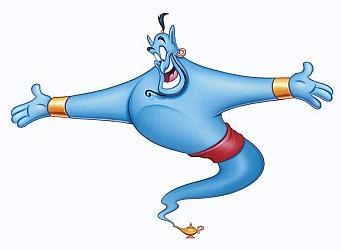 Those, whom He chooses, He also ordains/anoints/empowers, to do His will!

II Corinthians 4:7
I Corinthians 1:26-28
I Corinthians 1:29